AGT Challenges and Opportunities in Deep Learning:Generative Adversarial Networks
Vasilis Syrgkanis
Microsoft Research
Learning Distributions
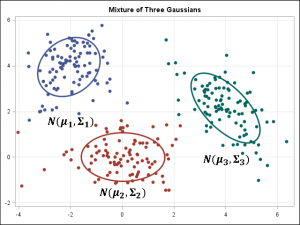 Learning Distributions of Complex Data
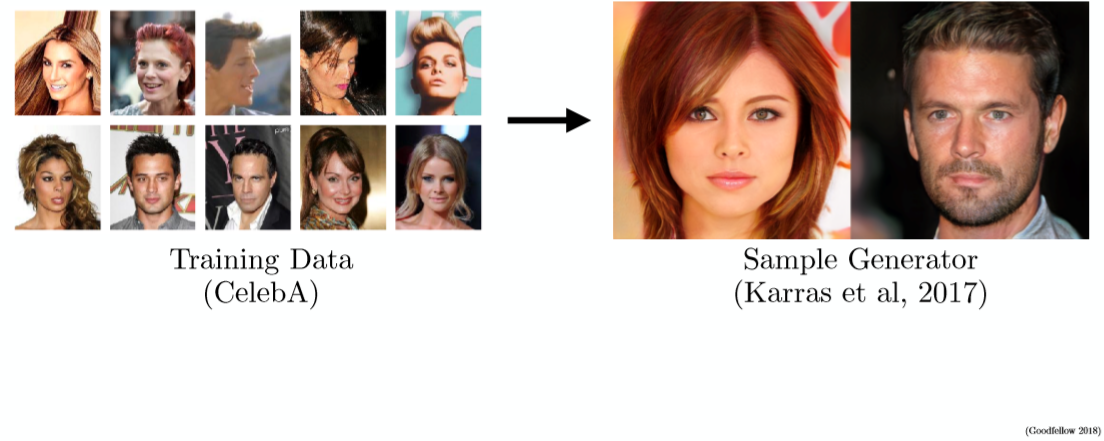 Potential Applications
Augmenting training data sets
Rapid prototyping: sampling feasible solutions
Missing structured data: film editing, image editing
Expressing complex likelihoods
Implicit density learning
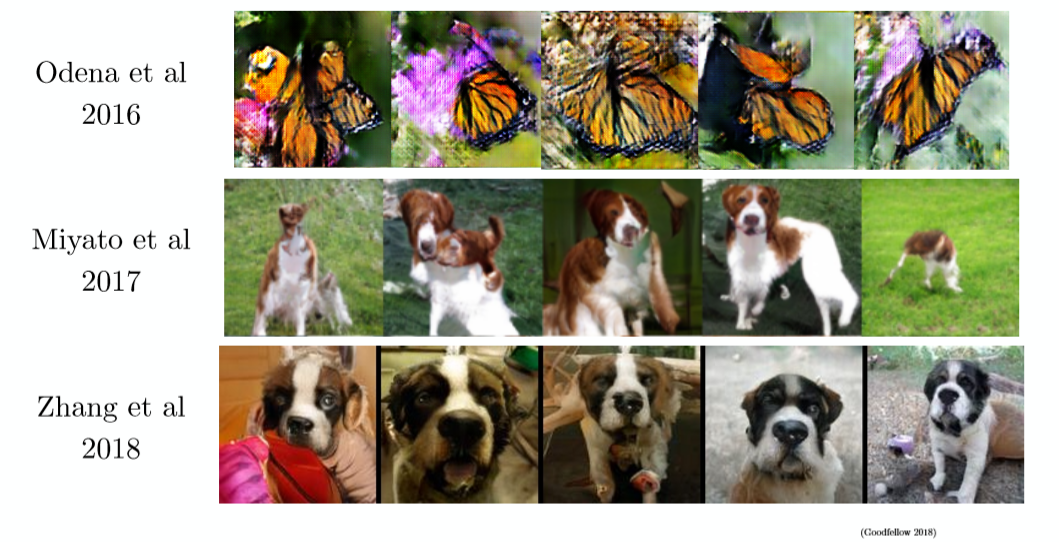 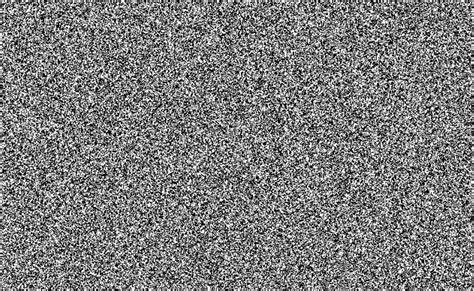 Sample of an image
Generator
Generative Adversarial Networks
Zero-Sum Game Formulation
Zero-Sum Game Formulation
More generally: minimize divergence
Modelling the Generator and Discriminator
Generalization and Equilibrium in Generative Adversarial Nets, Arora et al., 2017
Example: Learning the Mean
Example: Learning the Covariance
How to optimize from data?
Data vs Expectations
Optimizing the loss
Similar to first part: we only really know how to optimize neural nets with gradient descent

But now inner optimization is also a neural net maximization

Too expensive to fully solve inner loop after every gradient step of the outer loop
Minimax vs Zero-Sum Game
We now have all the ingredients…
Does it work?
Applications
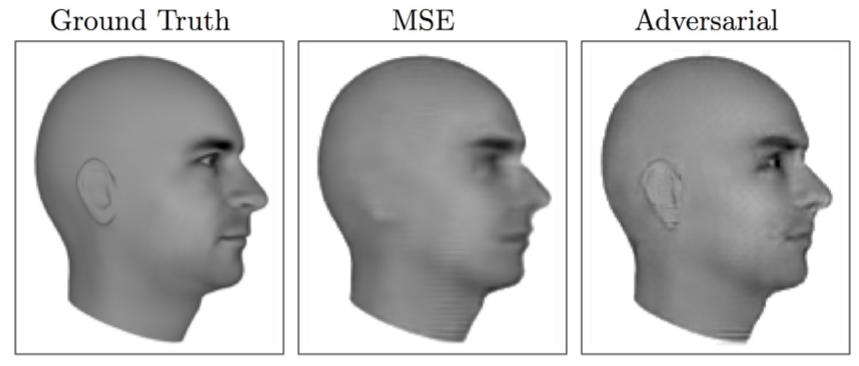 Next frame prediction in film
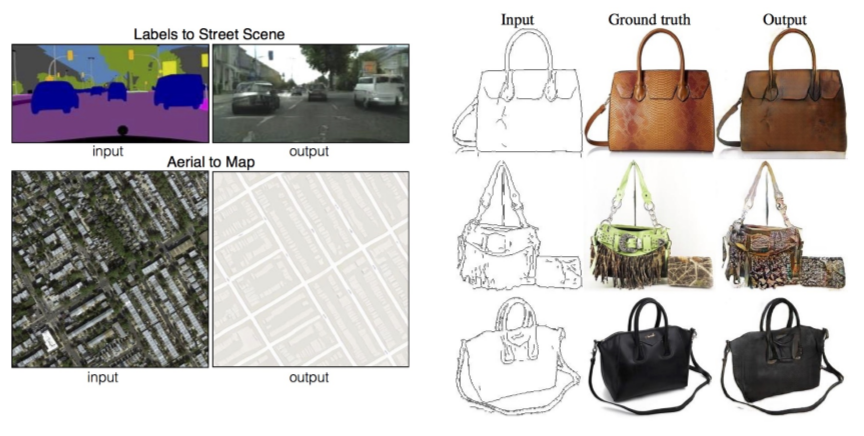 High-res image reconstruction
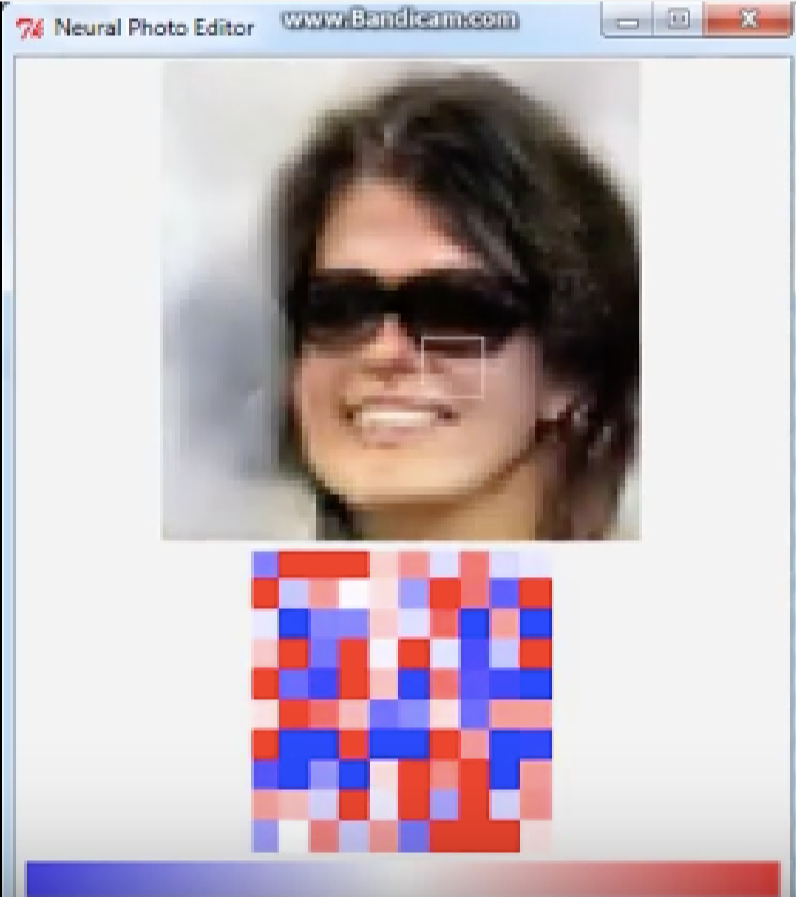 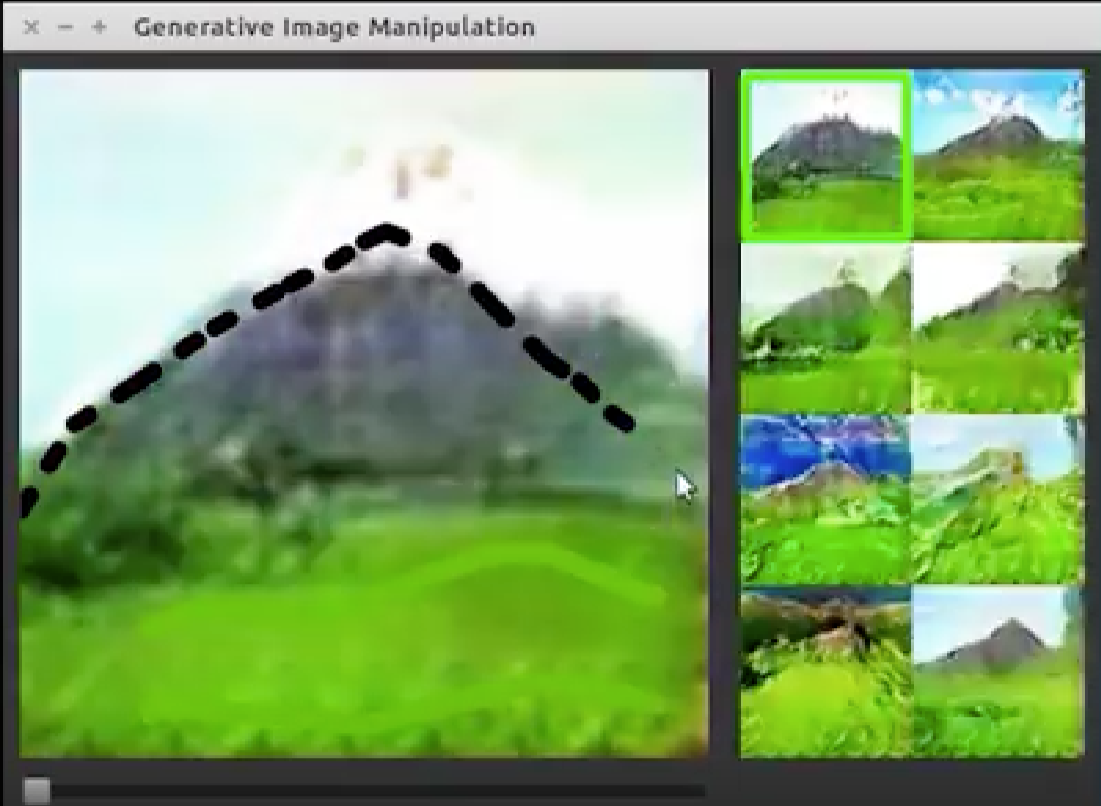 Sketch to image
Free-form image editing
Free-form drawing
Source: Goodfellow 2017, NIPS Tutorial
Main Hurdles in GAN Training
Unstable game dynamics
Consider example of learning the mean
Even ignore sampling error
Population gradient descent dynamics have limit cycles




Theorems from no-regret in zero-sum only guarantee the average converges
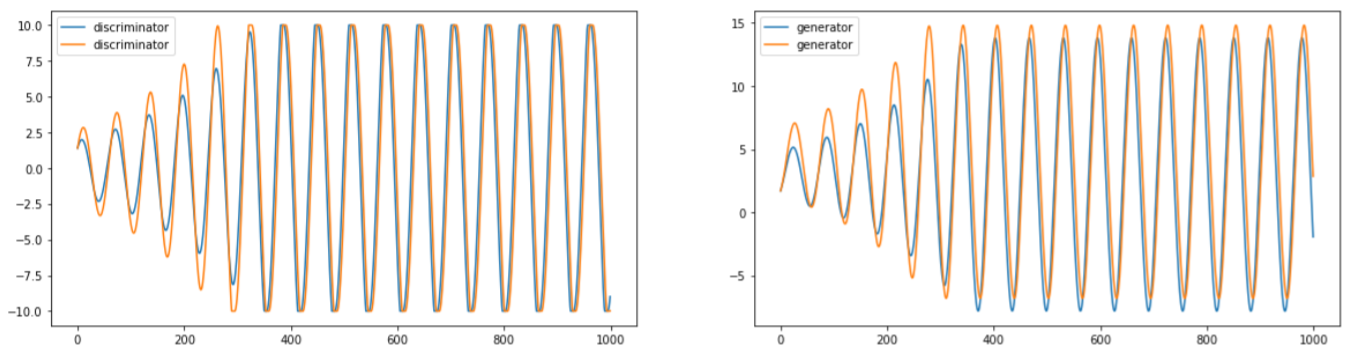 Bad/Inexistent Pure Equilibria
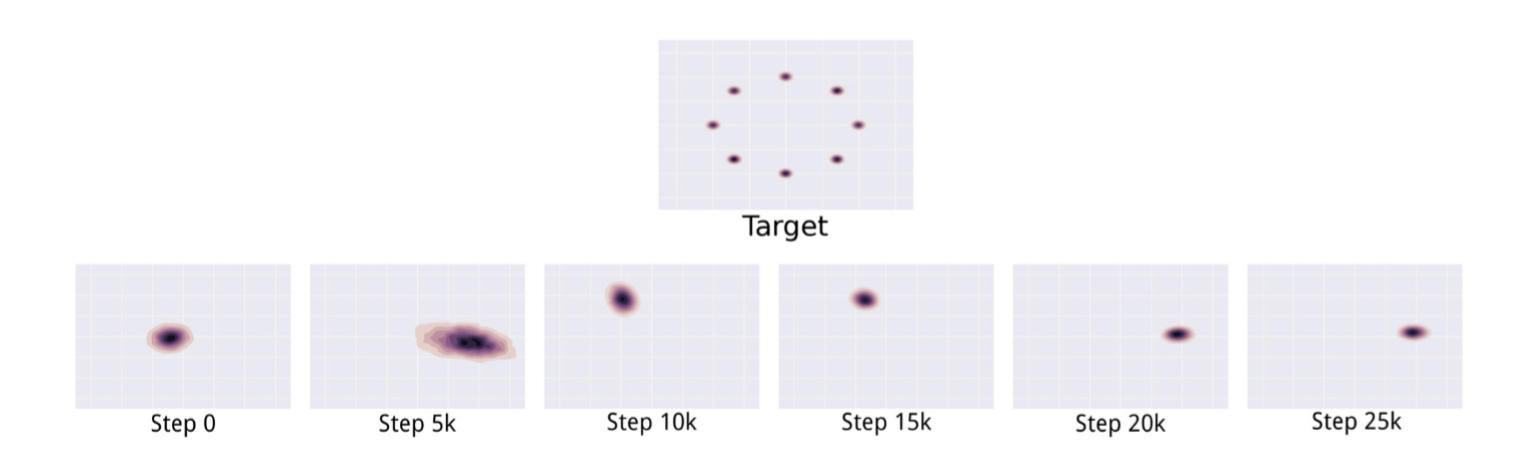 [source: Goodfellow’17]
Bad/Inexistent Pure Equilibria
Unstable Dynamics
Unstable dynamics in zero-sum games
Opportunity for EC community to propose new optimization algorithms that translate to better algorithms for solving for local equilibria in large continuous action spaces
Transfer ideas to modify existing GAN algorithms. 
Already: Ideas from no-regret learning in games and the analysis of stable points of game dynamics
Line of work: Last Iterate Convergence
[Speaker Notes: Abernethy: 
            file:///C:/Users/vasy/Dropbox/Research/MSR2019/GAN_tutorial/literature/1906.02027v1.pdf
Gidel: 
file:///C:/Users/vasy/Dropbox/Research/MSR2019/GAN_tutorial/literature/1905.11373.pdf
file:///C:/Users/vasy/Dropbox/Research/MSR2019/GAN_tutorial/literature/1802.10551.pdf]
Line of work: stable limit points
Characterize asympotically stable limit points of gradient dynamics and variants
Dynamical system theory
Gradient descent GAN optimization is locally stable (for strongly concave games and in neighborhood, many conditions, linear discriminator) [Nagarajan, Kolter,’18]
[Mertikopoulos et al. ‘18], [Daskalakis, Panageas,’18] : characterization of stable points of optimistic dynamics
[Speaker Notes: file:///C:/Users/vasy/Dropbox/Research/MSR2019/GAN_tutorial/literature/1706.04156.pdf
file:///C:/Users/vasy/Dropbox/Research/MSR2019/GAN_tutorial/literature/1706.08500.pdf]
Regularizing the Loss Function
Altering the loss to make it strongly convex, so that GD dynamics are stabilized: add penalty as function of gradient of discriminator [Gulrajani et al.’17]
Enforces a smooth version of the Lipschitzness constraint on the discriminator

Regularize the optimal transport distance [Sanjabi et al. ‘18]
Results in wasserstein objective that instead of a 1-Lipschitz constraint, has a smooth penalty constraint in the objective.
[Speaker Notes: file:///C:/Users/vasy/Dropbox/Research/MSR2019/GAN_tutorial/literature/1705.09367.pdf 
Improved Training of Wasserstein GANs
                file:///C:/Users/vasy/Dropbox/Research/MSR2019/GAN_tutorial/literature/1704.00028.pdf 
file:///C:/Users/vasy/Dropbox/Research/MSR2019/GAN_tutorial/literature/7940-on-the-convergence-and-robustness-of-training-gans-with-regularized-optimal-transport.pdf


            * Non-zero sum game formulation, historical averaging, label smoothing
                * Salimans:  file:///C:/Users/vasy/Dropbox/Research/MSR2019/GAN_tutorial/literature/6125-improved-techniques-for-training-gans.pdf
            * Spectral norm penalization to make discriminator smoother (a Lipscthiz function)
            * Began: use an autoencoder (minimizes ||v - D(v)||^{1 or 2}) instead of a discriminator.
            Try to find a sampling distribution such that the error distribution of the autoencoder is the
            same under the true and the fake data. Completely different approach.]
Open problems
Stochastic versions of gradient dynamics?
Some existing partial positive results: [Lin’19], [Zhou et al, 17]
Some existing partial negative results without strong convexity: [Juditsky et al’11]

Computation of local equilibrium solutions to non-convex concave games? Other ways of finding approximate local min-max?
Bad/Inexistent Pure Equilibria
Bad/Inexistent Local Equilibria
Pure equilibrium not guaranteed to exist
Large duality gap
Local equilibria can be far from minimax solutions
Line of work: Optimizing over Mixed Strategies
Expands the space of solutions to simulate mixtures over neural nets
Ensemble over multiple neural nets and use hedge to train weights [Arora et al,’17]
Implicit online learning over mixed strategies: run approximation of FTRL instead of GD [Grnarova et al.17] 
Best respond to sample of past discriminators/generators + regularizer
Return mixture of a subset of the generators over a last window of iterations
Consider stylized versions of GAN game with finite strategies and apply Nash equilibrium algorithms, e.g. Parallel Nash memory [Savani et al 17, 18]
[Speaker Notes: file:///C:/Users/vasy/Dropbox/Research/MSR2019/GAN_tutorial/literature/1712.00679.pdf
                file:///C:/Users/vasy/Dropbox/Research/MSR2019/GAN_tutorial/literature/1806.07268.pdf]
Line of work: altering the game structure
Many discriminators [Durugkar et al’17]
Many generators [Zhang et al’18]
Shows a diminishing duality gap as a function of number of generators

Intuition: many players simulates a good mixture, hence approximate pure Nash can potentially exist with many players
Similar intuition to Mix+GAN
[Speaker Notes: file:///C:/Users/vasy/Dropbox/Research/MSR2019/GAN_tutorial/literature/1611.01673.pdf

file:///C:/Users/vasy/Dropbox/Research/MSR2019/GAN_tutorial/literature/1811.08010.pdf]
Open Problems
Understand the space of local equilibria of the GAN game, how sub-optimal can they be? Implicit approaches (e.g. analogous to PoA style analysis)

Design distribution learning games with provably only good equilibria? Multi-player games? Non-Zero Sum?
Concluding
Punchline
GANs are leading approach in research & practice to learn distributions of complex data
Two problems that EC community has expertise to provide new viewpoints:
Computation/Complexity of equilibria, no-regret learning in games, polymatrix games
Analysis of equilibria in games and design of games with good equilibria
Already several contributions from the EC/theory community in each of these directions that have received considerable attention
A great opportunity to have immediate impact in machine learning practice